Актуальные вопросы введения федеральных основных общеобразовательных программ
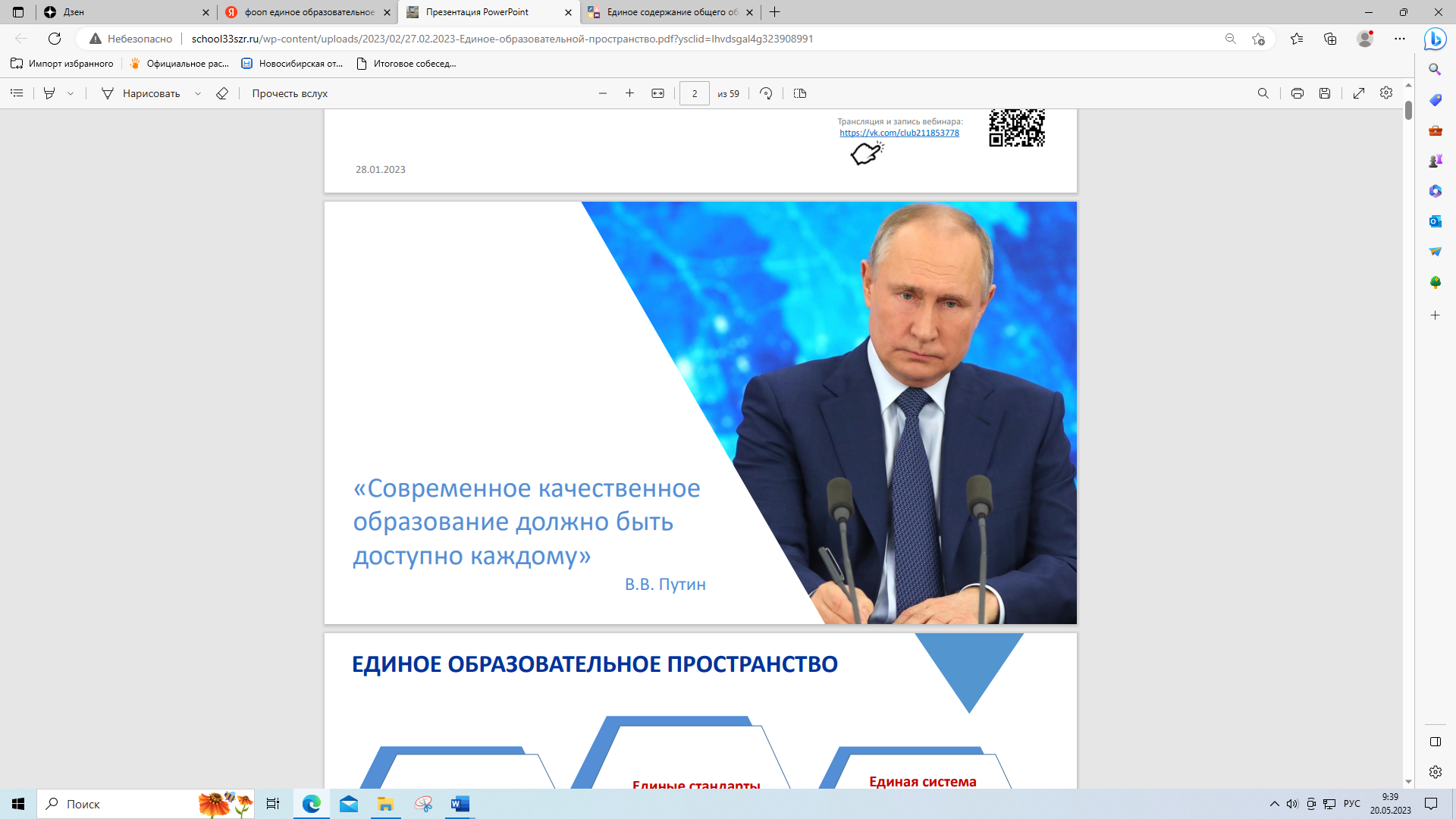 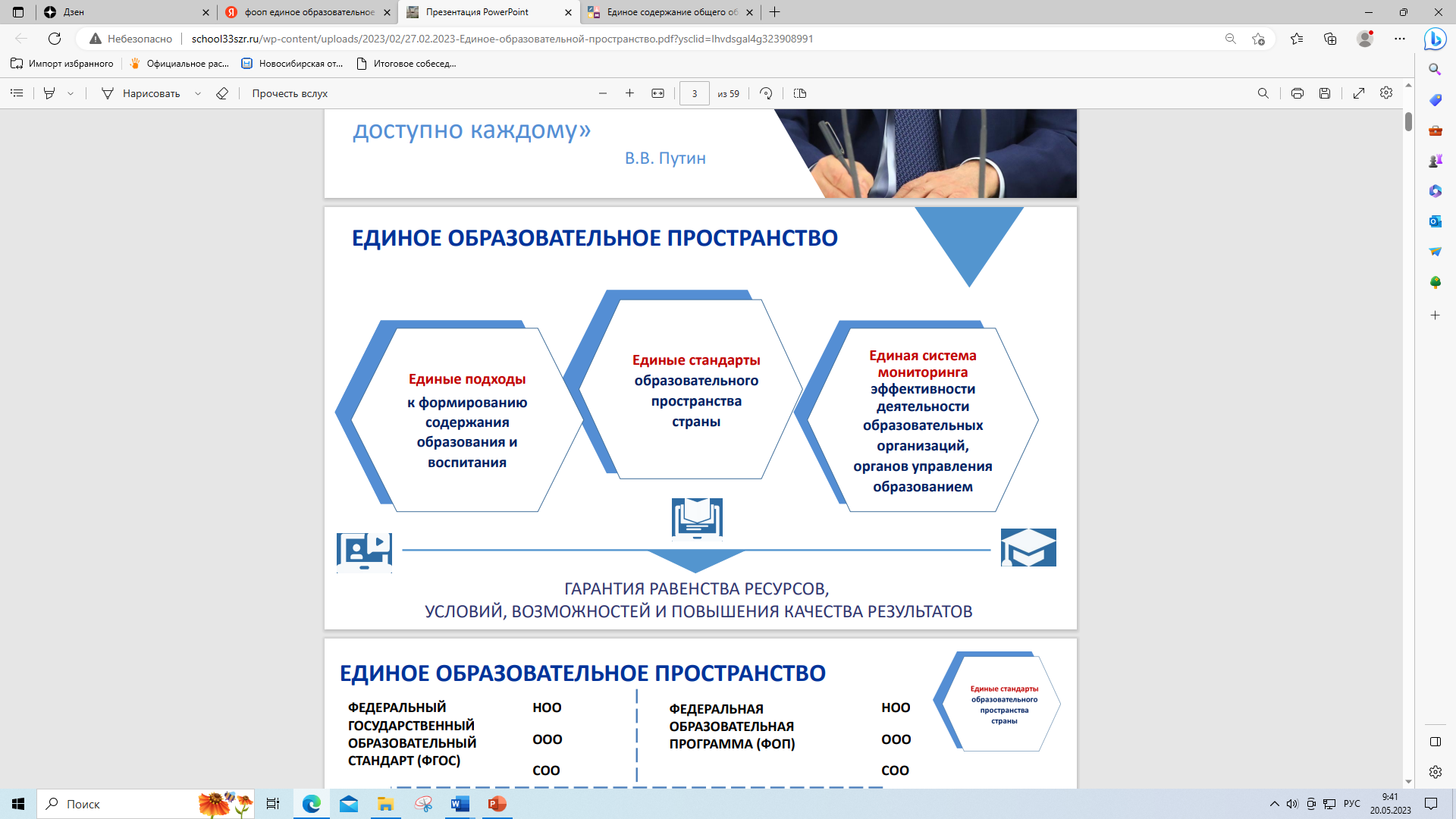 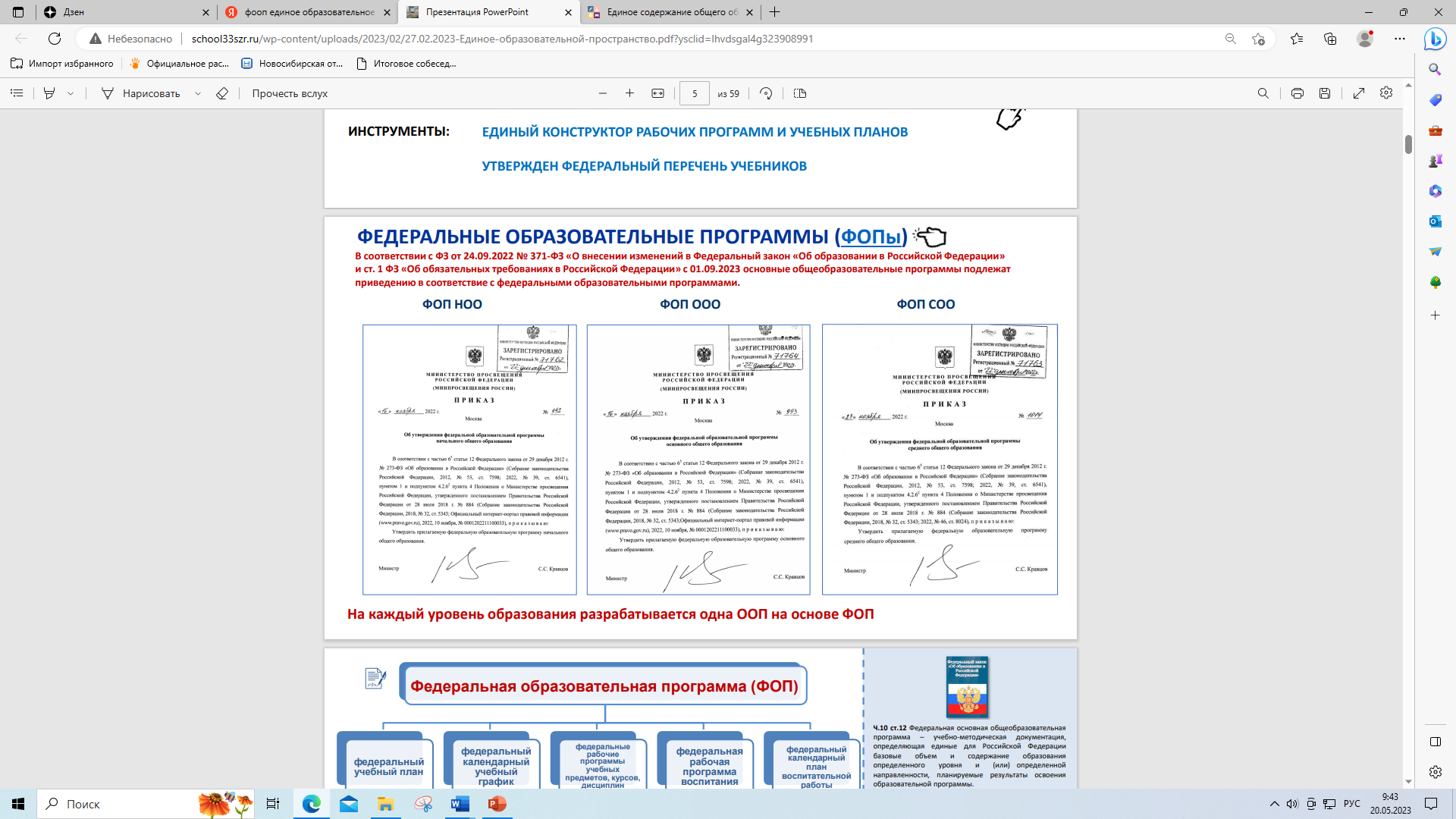 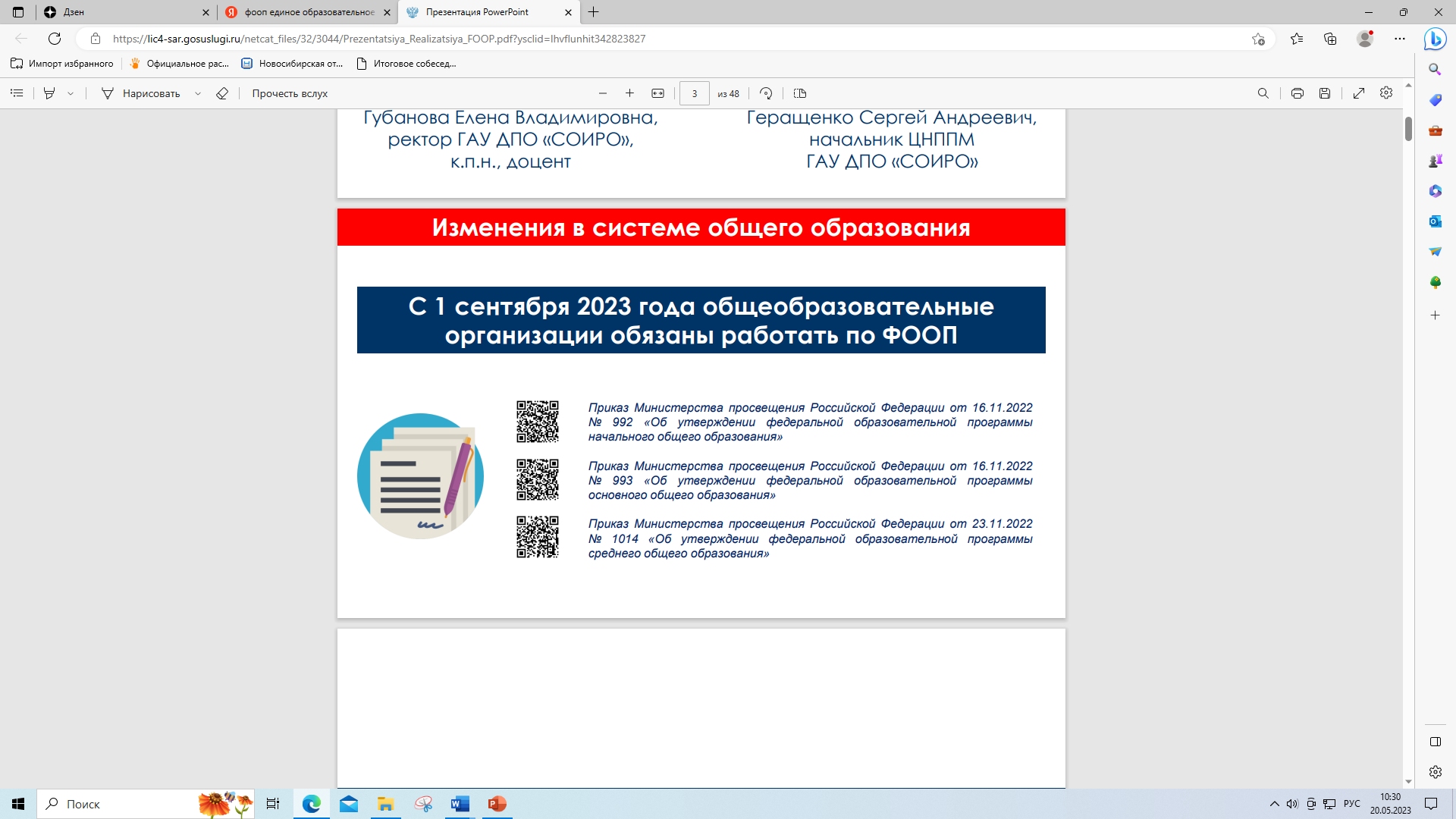 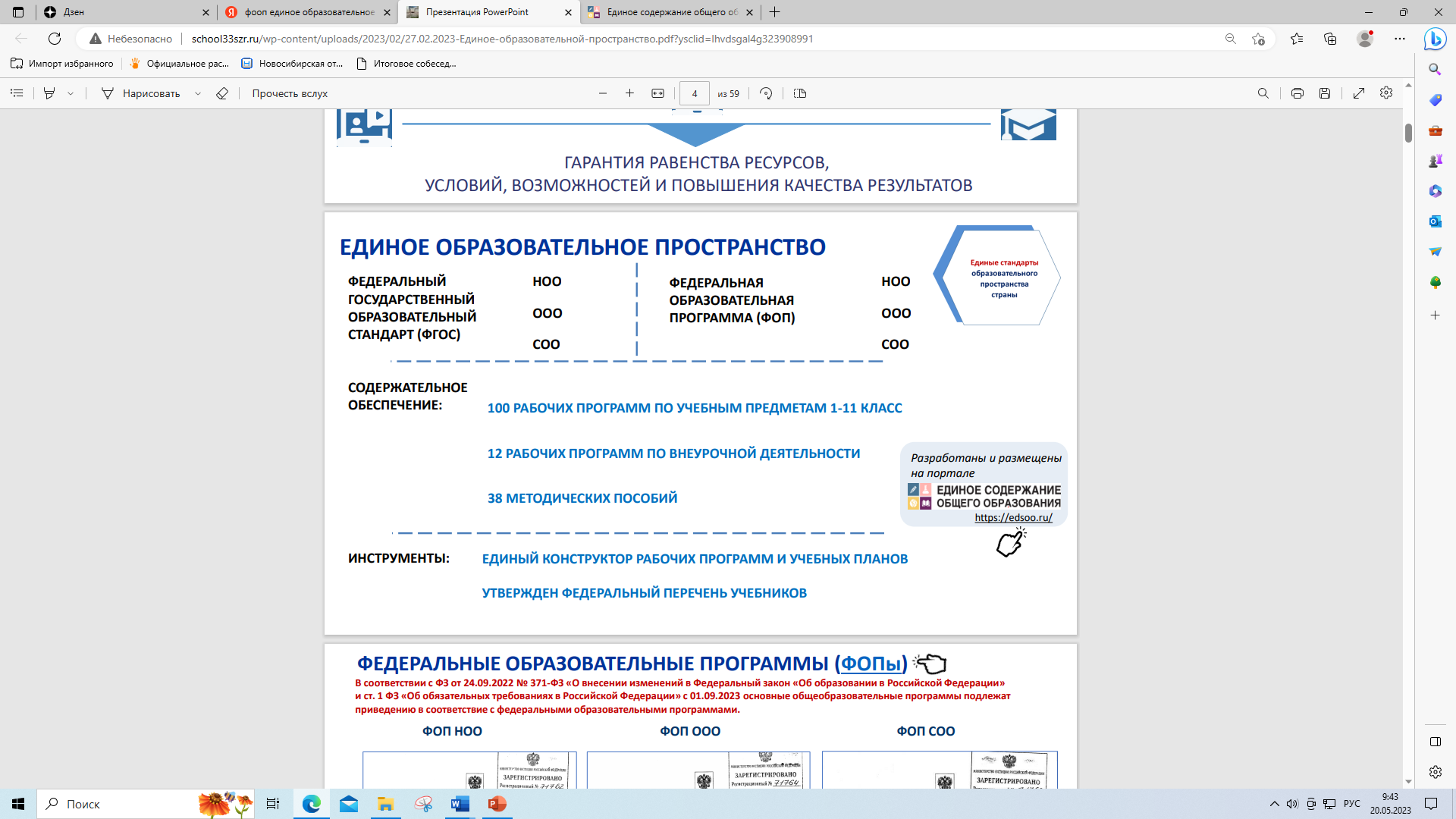 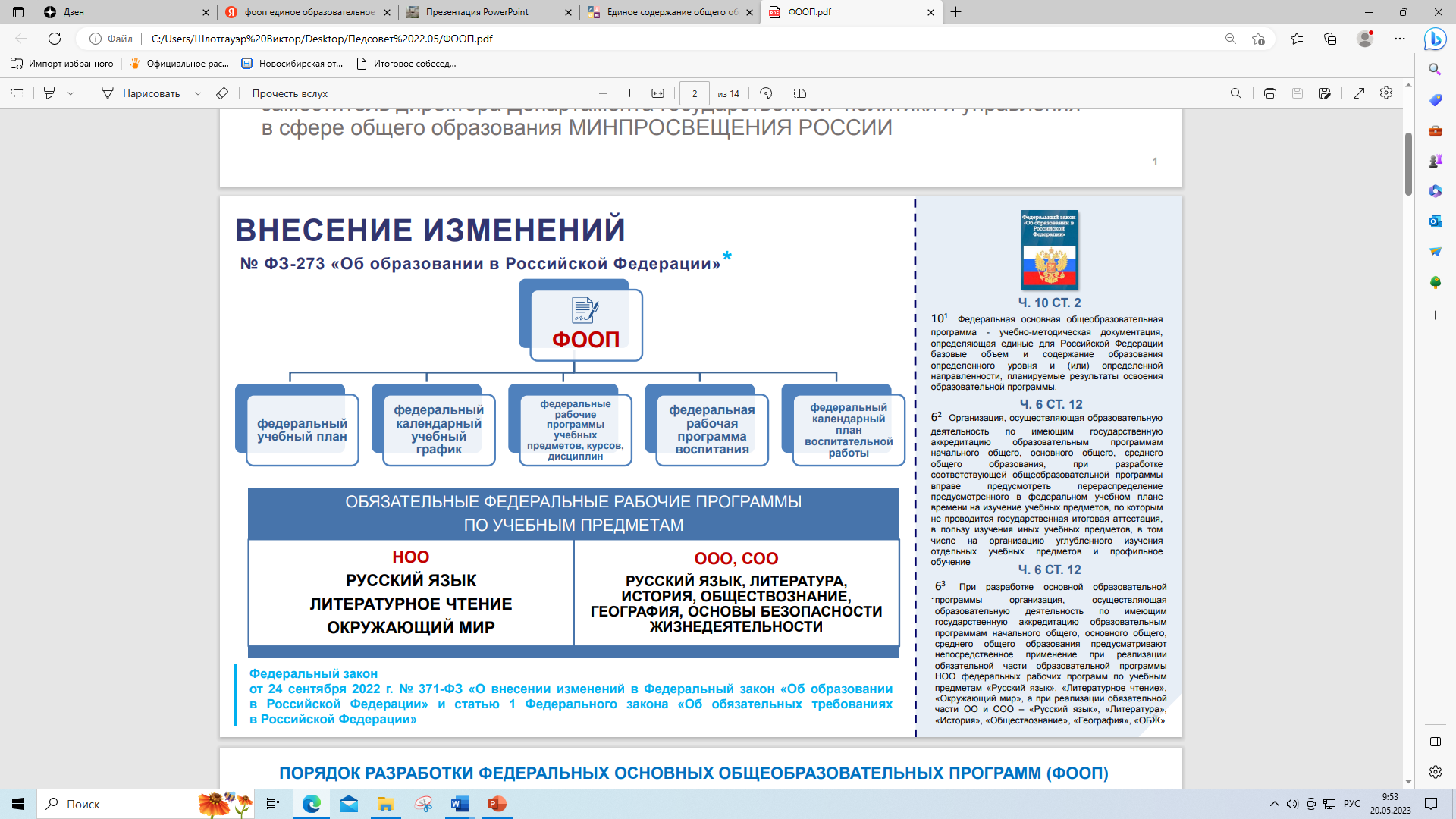 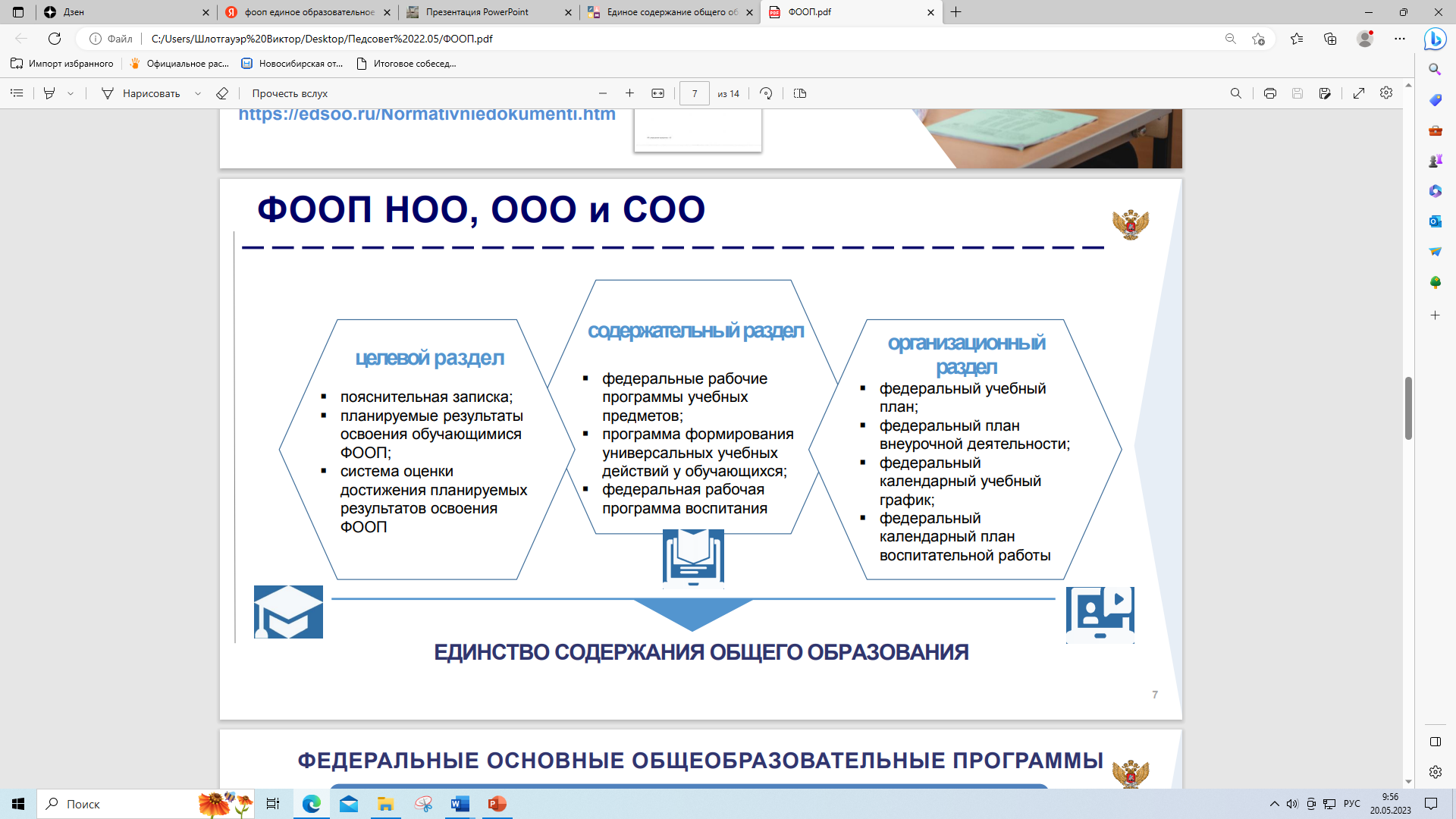 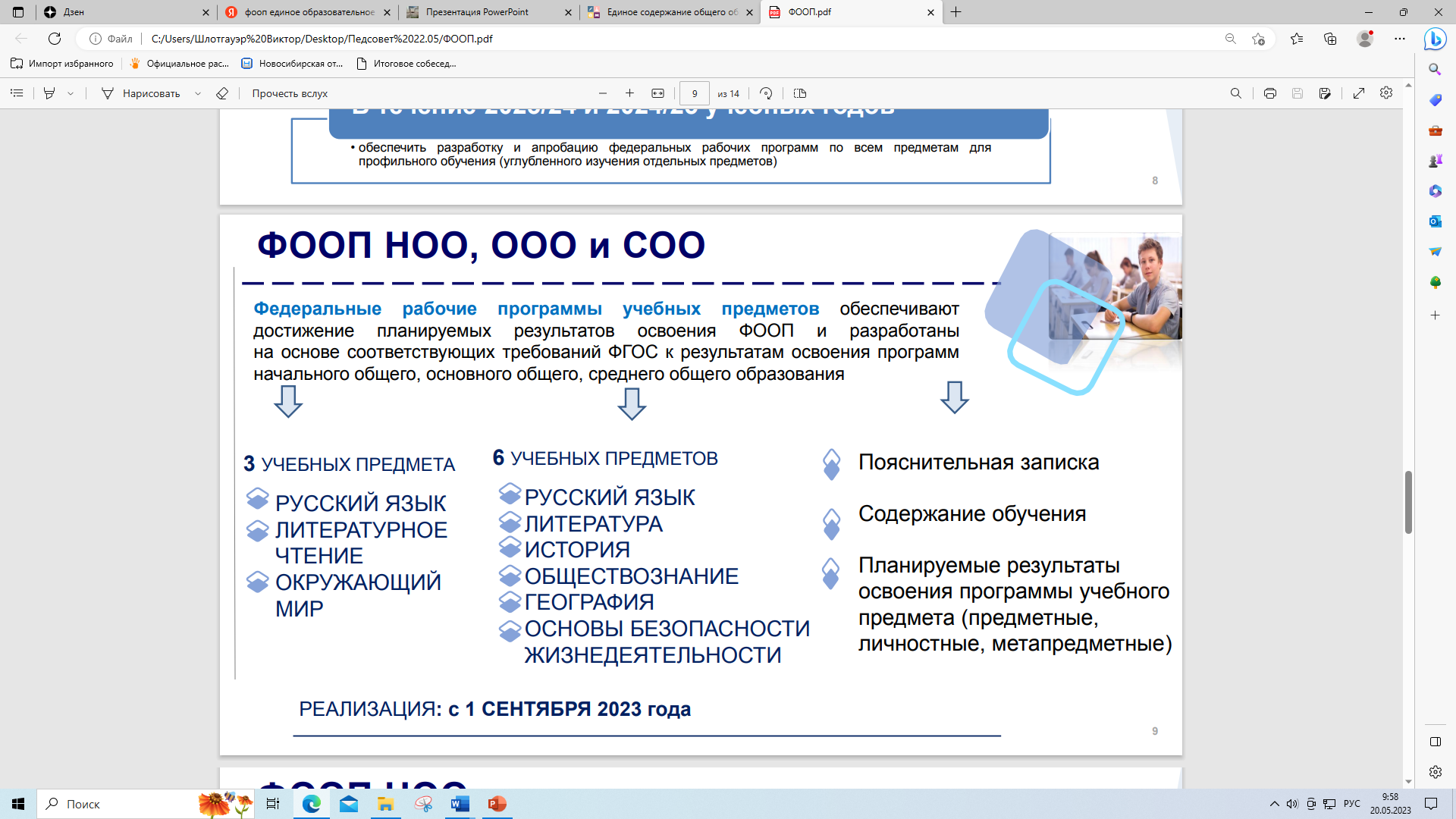 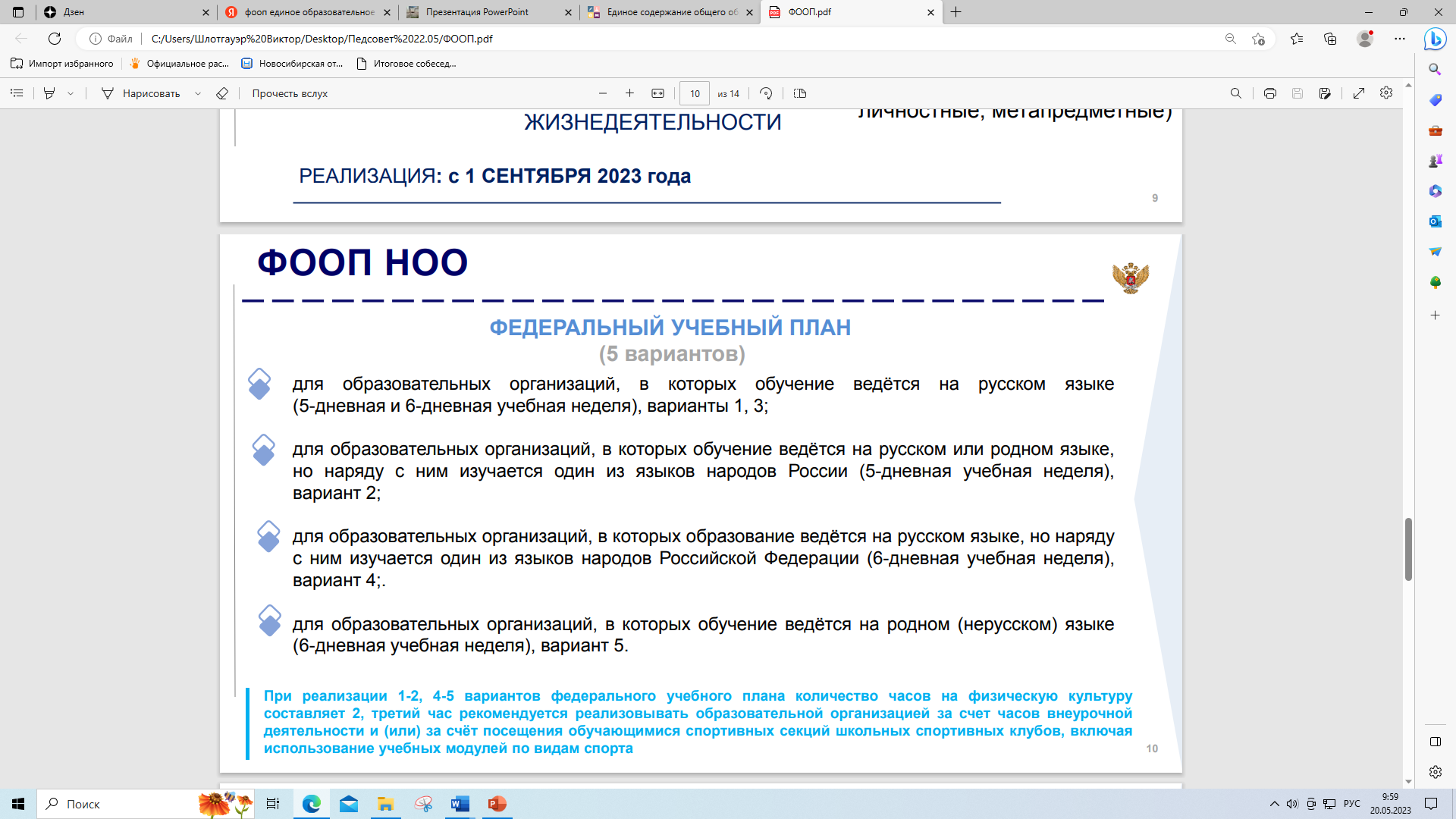 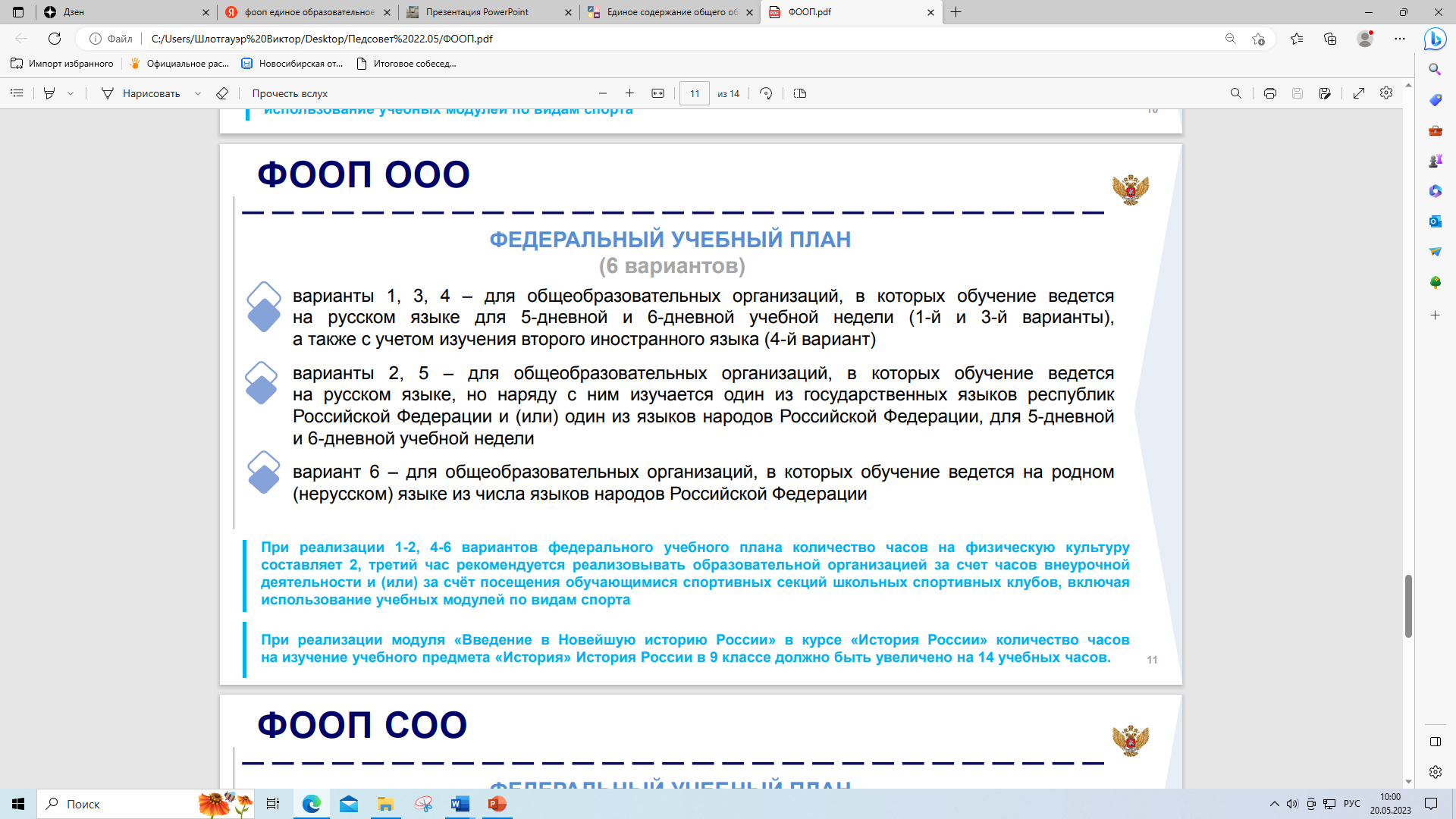 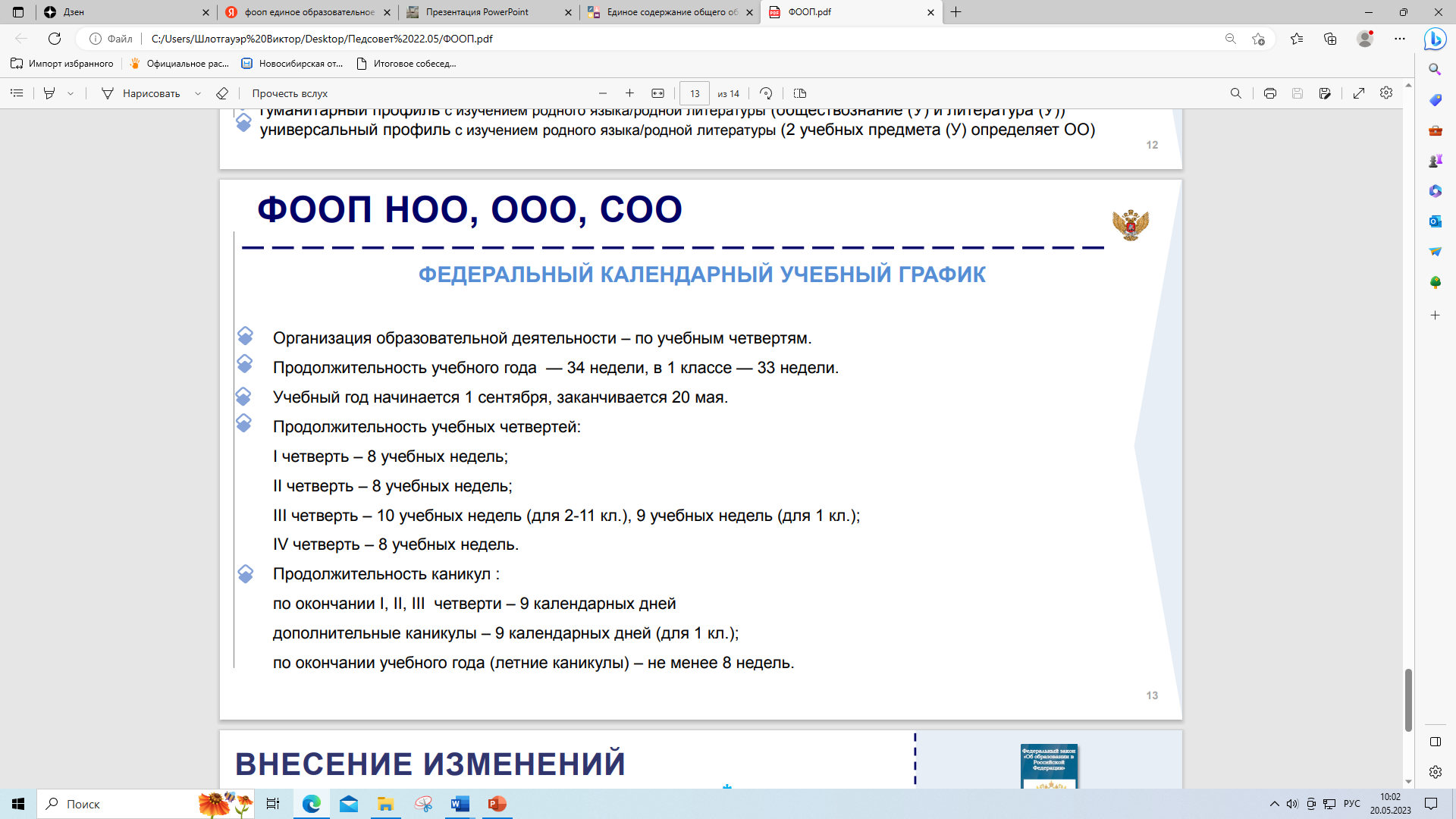 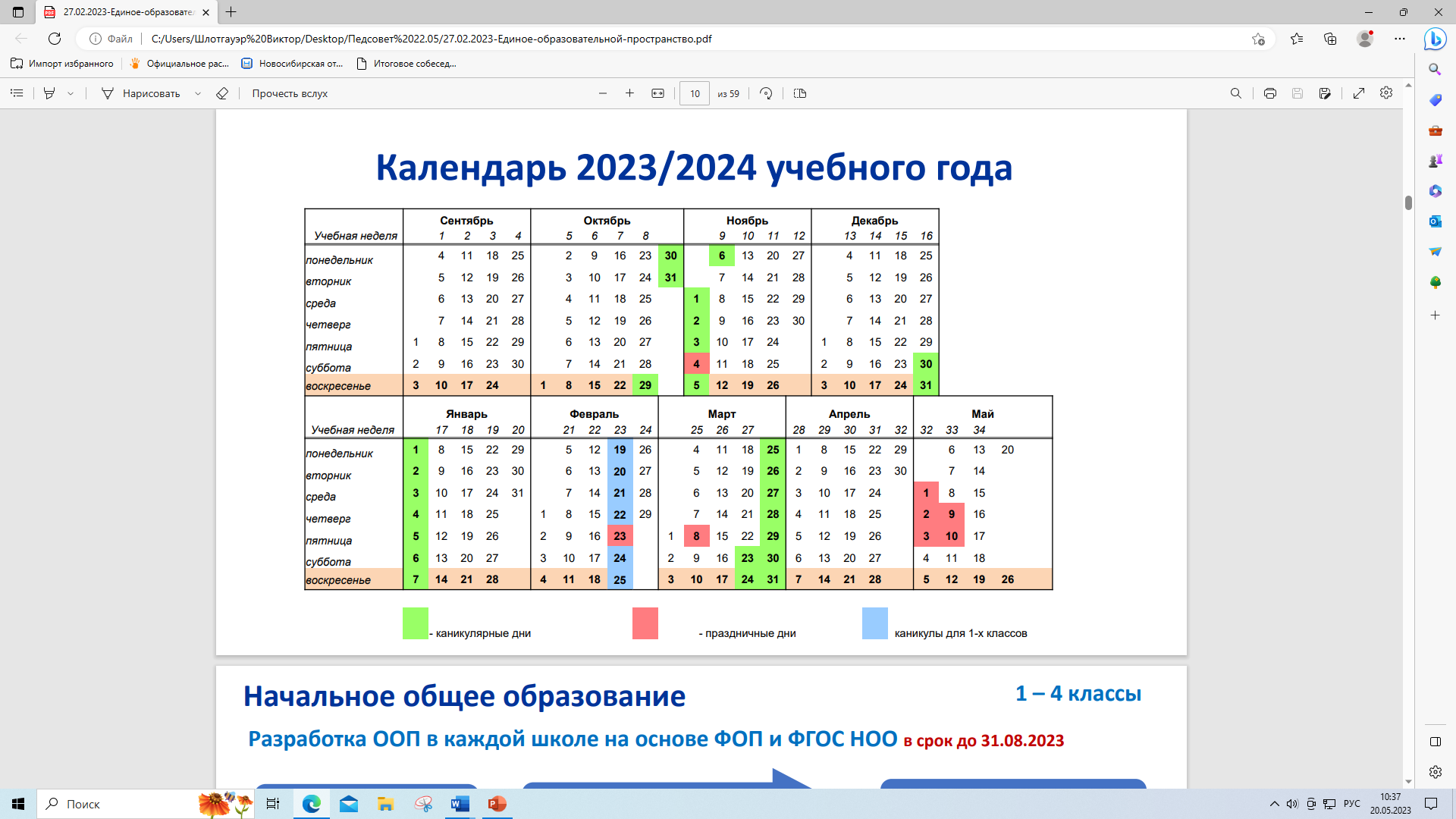 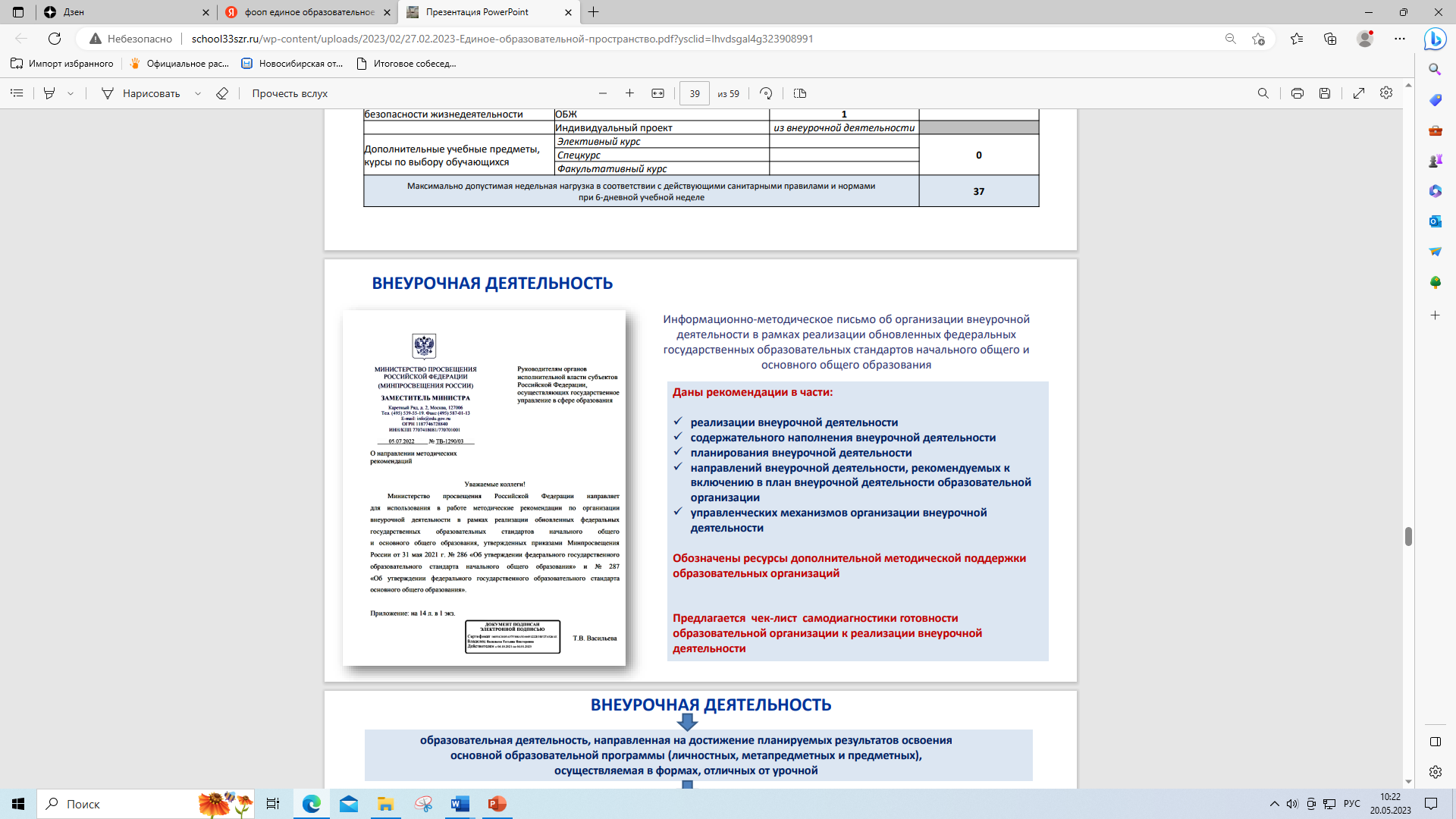 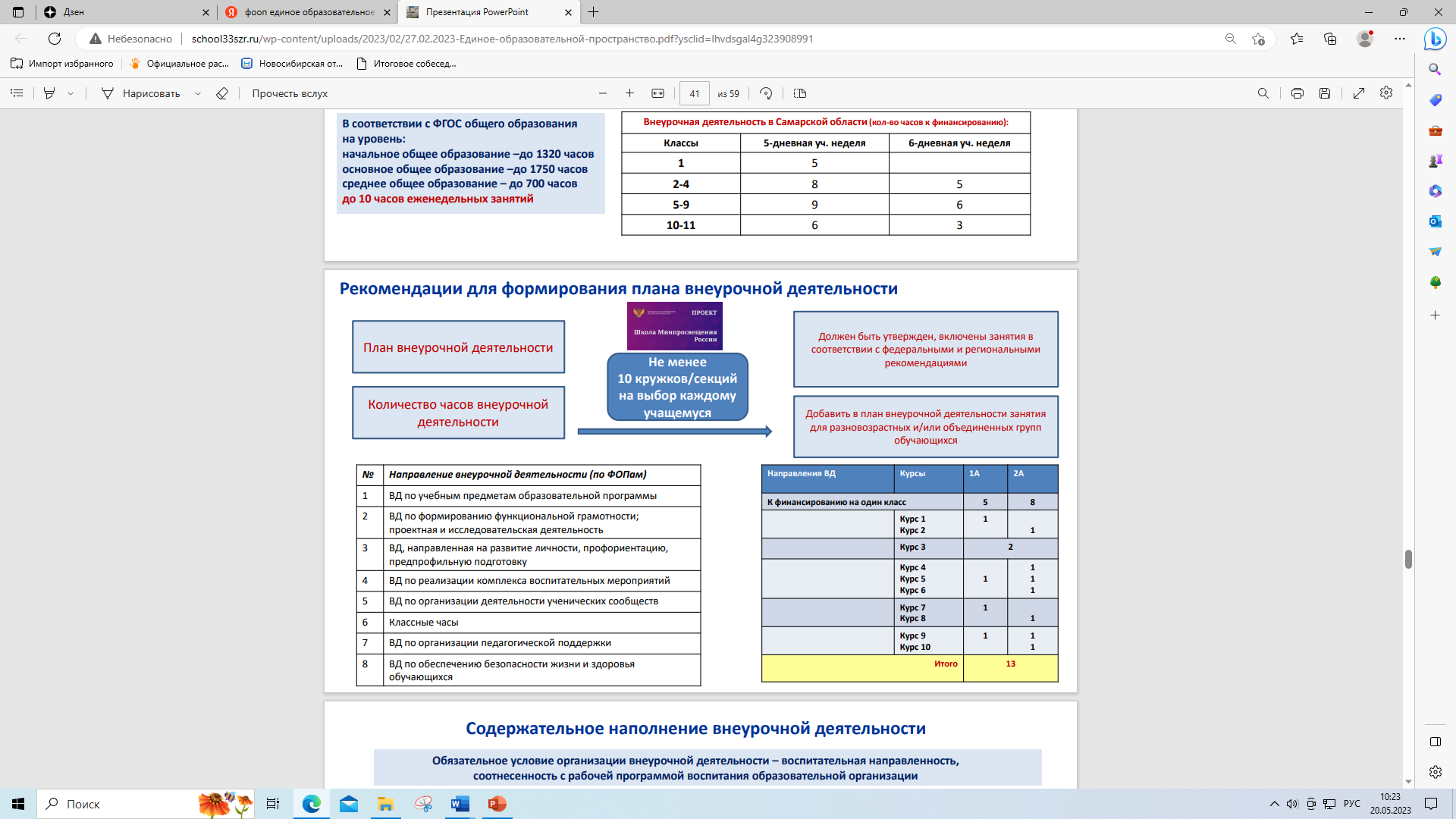 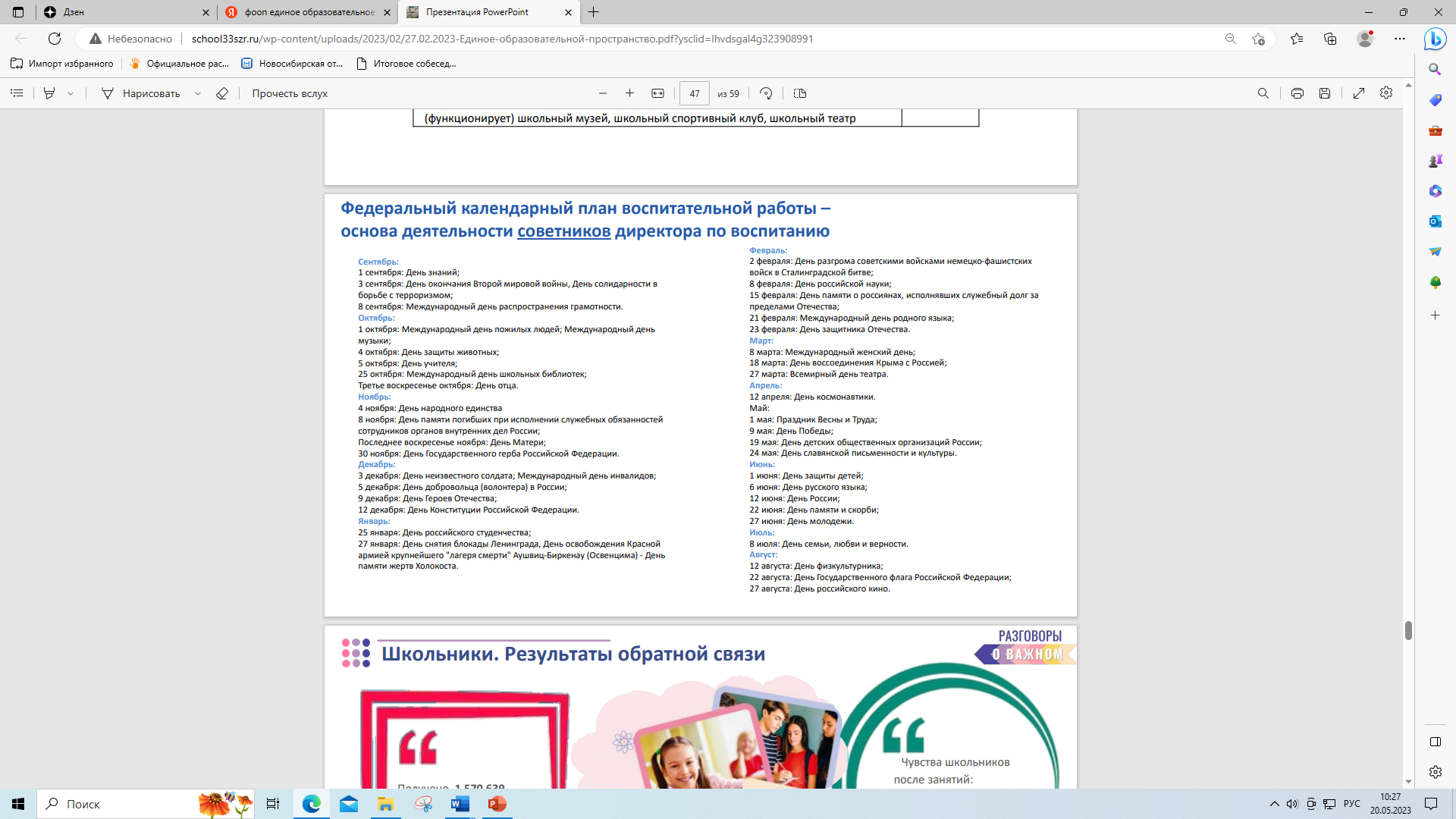 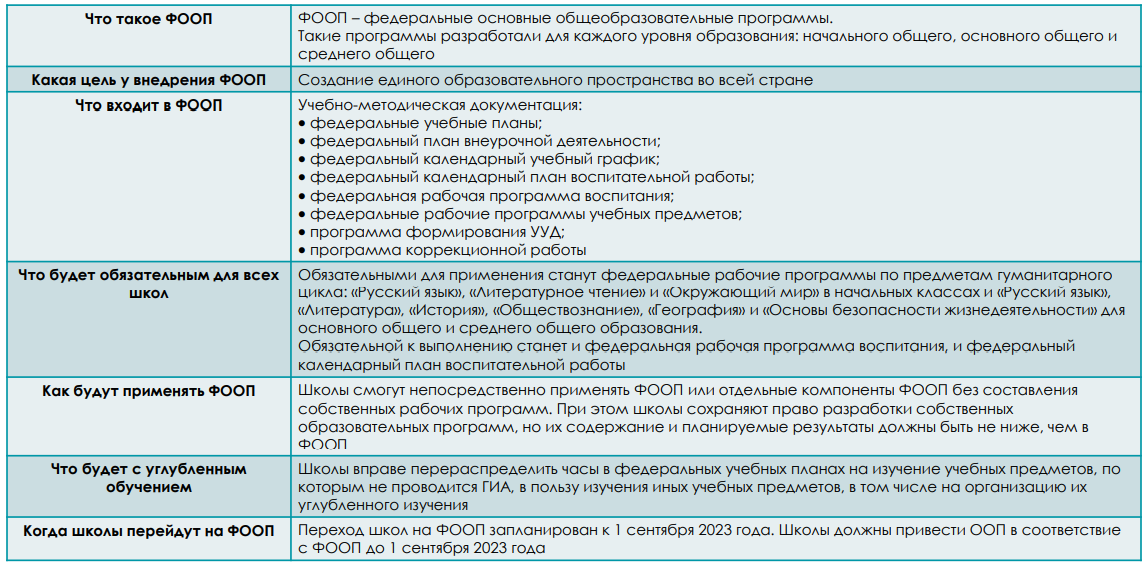